Einführung in P2PU und learning circles
P2PU ist eine Gemeinschaft von Bibliothekar*innen, Lehrenden, Organisator*innen und Designer*innen.
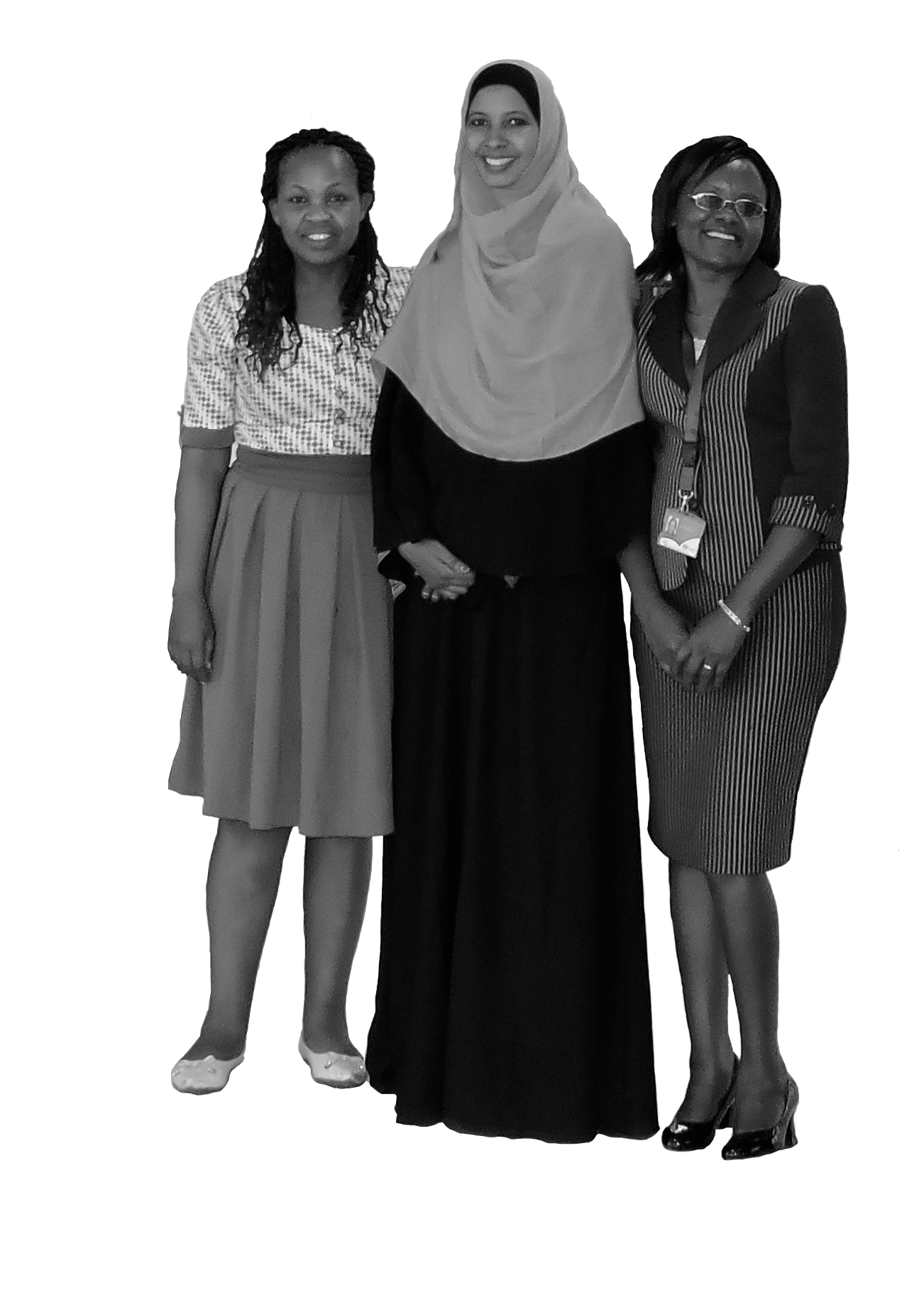 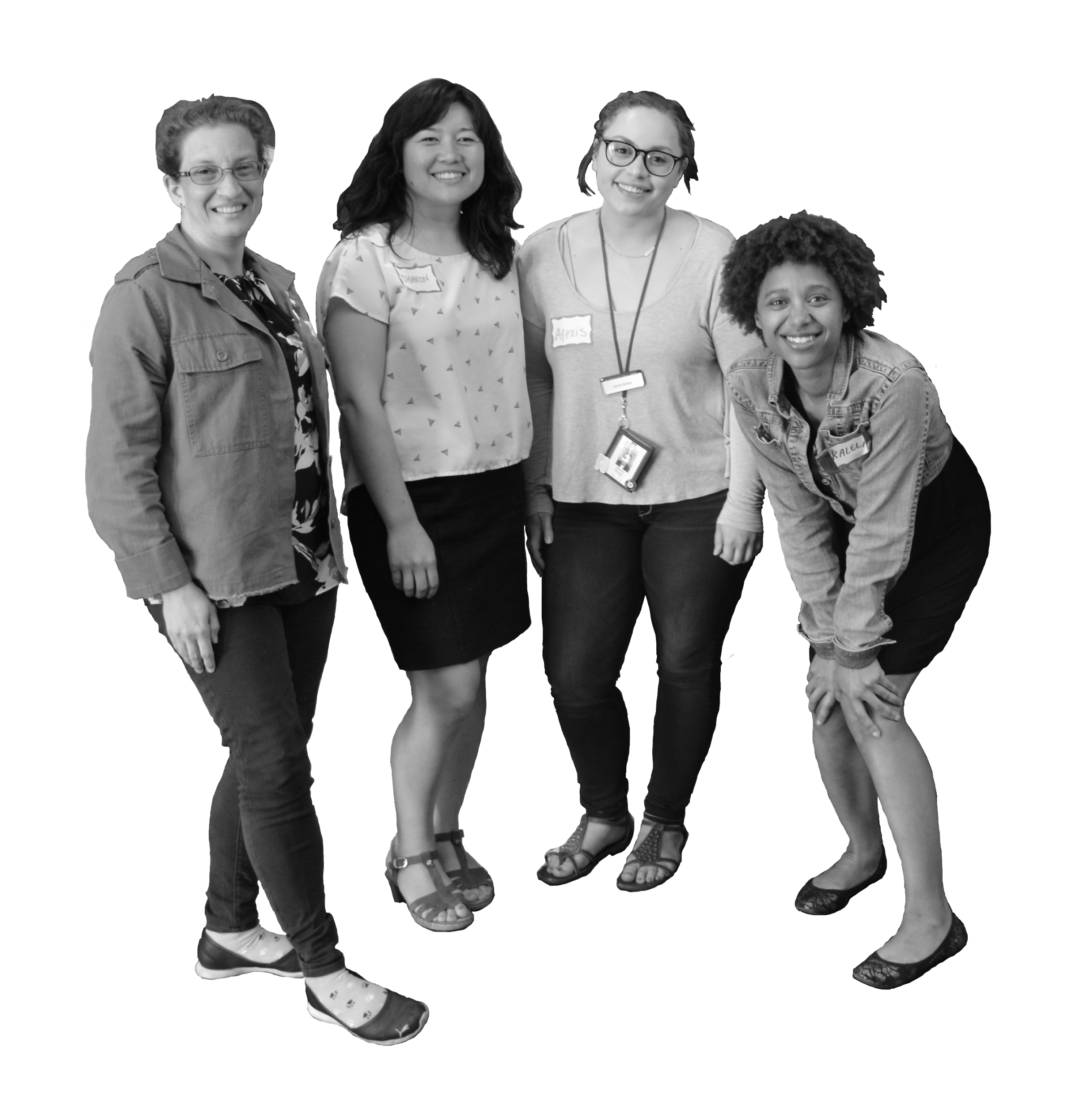 Gemeinsam schaffen und unterstützen wir freie, soziale Lernerfahrungen in unserer Umgebung.
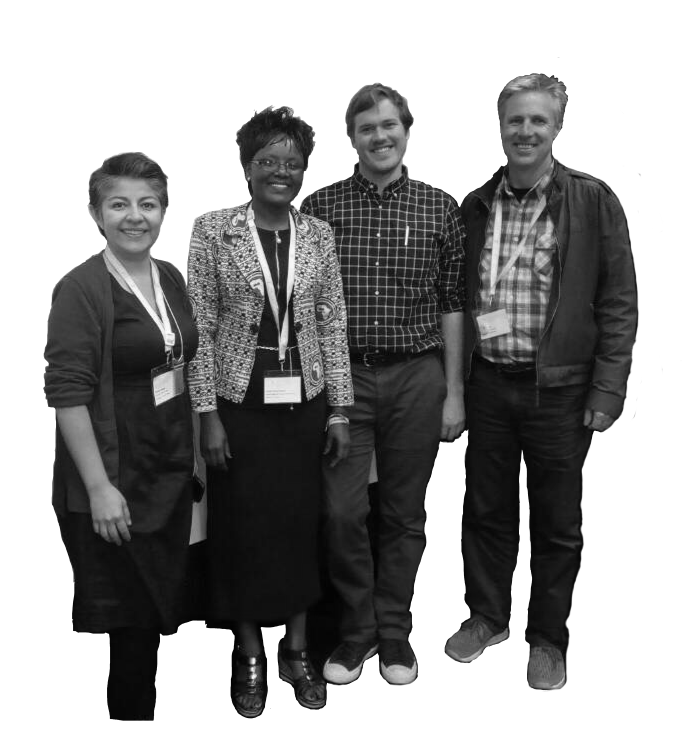 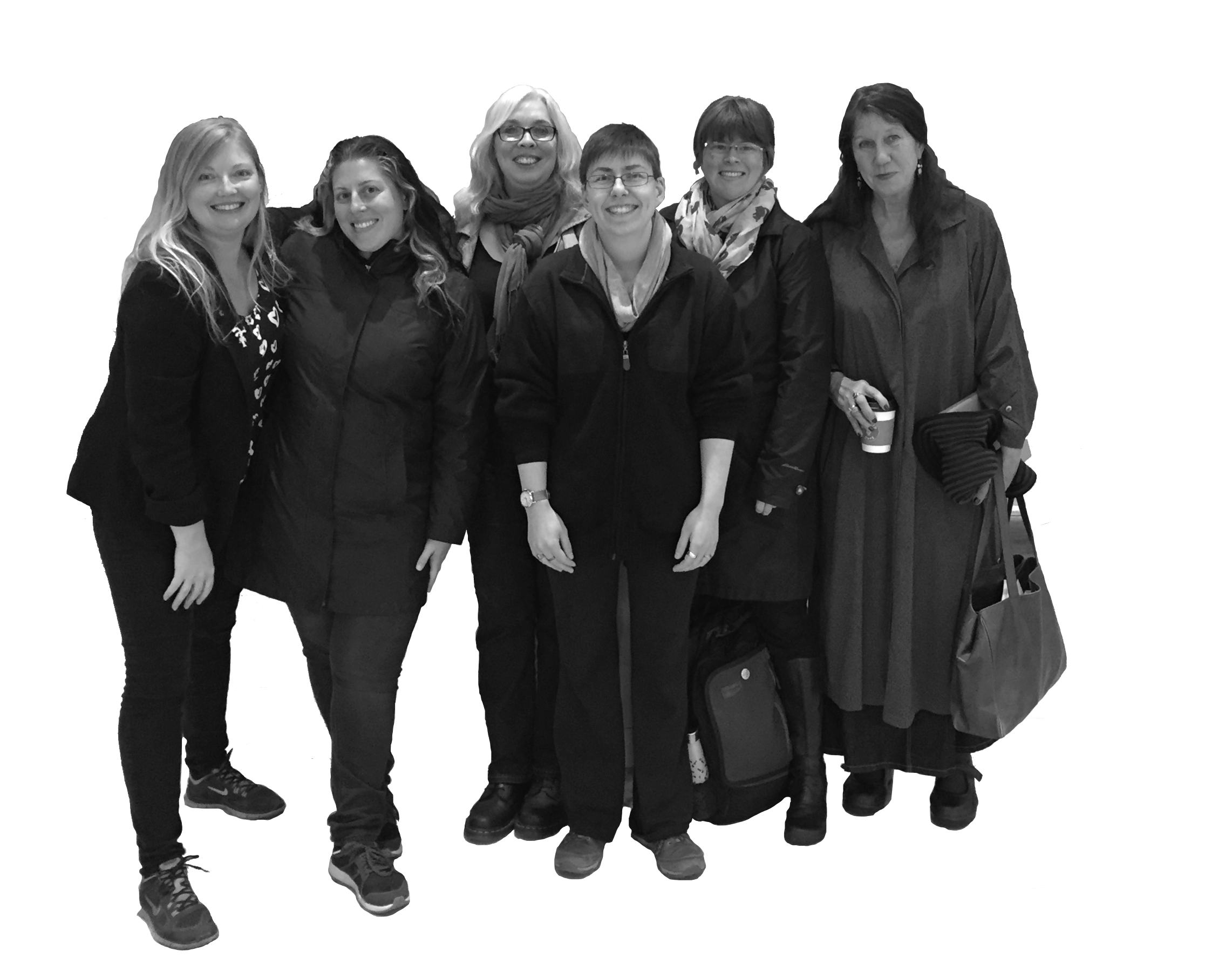 Was ist ein Learning Circle?
‹#›
Learning Circles sind Gruppen von Menschen, die gemeinsam etwas lernen.
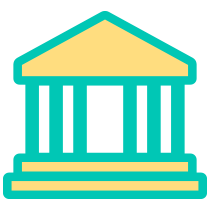 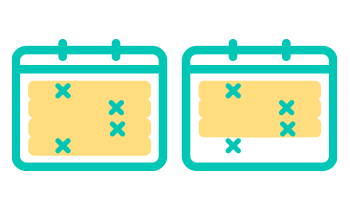 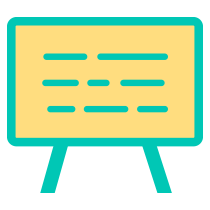 Zwei Stunden lang 
einmal in der Woche 
für 6-8 Wochen
Lernende treffen sich 
in einem öffentlichen Raum,
z.B. einer Bibliothek
Um gemeinsam einen kostenlosen Onlinekurs zu absolvieren
Was können Menschen lernen?
Moderatoren können aus Hunderten von kostenlosen Onlinekursen wählen, die  in der Vergangenheit schon verwendet wurden, oder einen neuen offenen Kurs aus dem Internet hinzufügen.
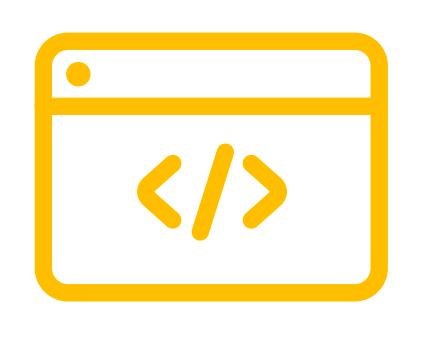 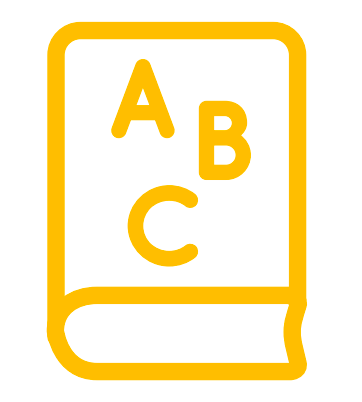 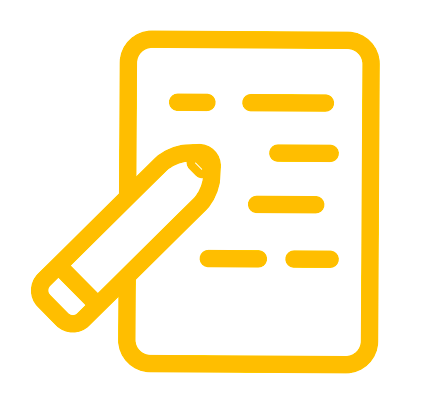 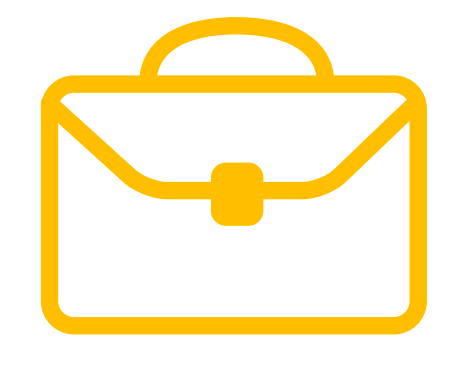 Jeder Learning Circle besteht aus vier Komponenten:

Check in
Kursarbeiten
Aktivität
Feedback (Plus/Delta)
[Speaker Notes: Plus/Delta; Die Teilnehmer sagen, was ihnen gefallen hat ("Plus") und was sie verbessern wollen ("Delta"). Der/die Moderator*in achtet darauf, dass sowohl "Plusse" als auch "Deltas" genannt werden, dass die Nennungen klar und spezifisch sind und dass sich alle beteiligen.]
Check in
2. Kursarbeiten
Herzstück des Learning Circles ist das Durcharbeiten der Kursmaterialien. Dies kann einzeln, in kleinen Gruppen oder mit allen gemeinsam um einen Computer versammelt geschehen.
Zuerst gibt es einen Check-in, um anzukommen, zu hören, wie es allen geht, woran sie heute arbeiten und an welchen Stellen sie vielleicht Hilfe brauchen.
[Speaker Notes: Check-in: https://p2pu.github.io/facilitate-course/modules/orientation/activity-check-in/]
3. Aktivitäten
4. Plus/Delta
Zeit für Gruppenaktivitäten, die jeweils 15-20 Minuten lang sind und dazu dienen, das Peer-Learning zu unterstützen und die Lücke zwischen dem Onlinekurs und dem realen Leben zu schließen.
Zum Abschluss teilt jede*r in der Gruppe eine Sache, die an diesem Tag gut gelaufen ist ("Plus"), und eine Sache, die sie/er in der nächsten Woche verändern möchte ("Delta").
[Speaker Notes: https://community.p2pu.org/t/group-activities-overview/4372]
Online lernen, von Angesicht zu Angesicht
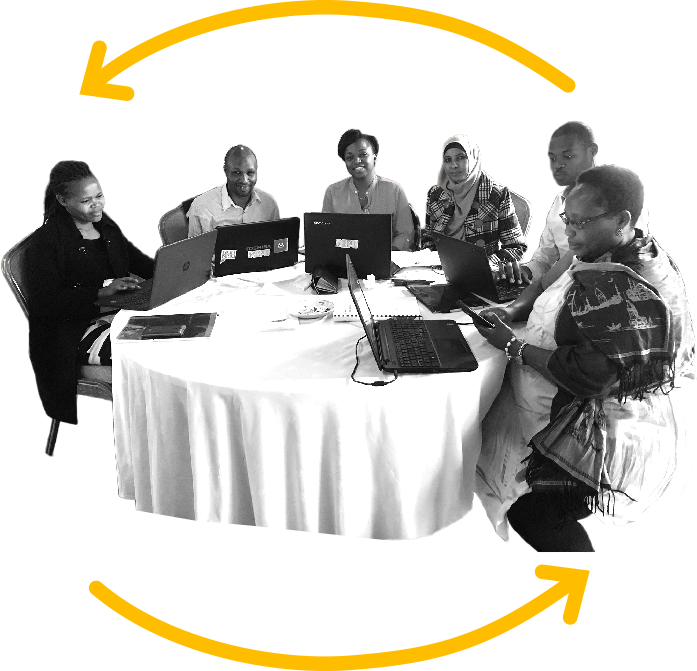 Learning Circles lösen das traditionelle Lehrer-Schüler-Format zugunsten von Peer-to-Peer-Lernen auf.
Jeder Learning Circle hat eine*n Moderator*in, die/der kein*e Fachexperte*in sein muss.
Was wird von einem Facilitator erwartet?
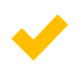 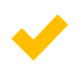 Auswahl eines Kurses
Delegieren von Aufgaben an Teilnehmende
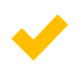 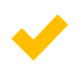 Leitung der Gruppendiskussion
Learning Circle bekannt machen
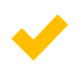 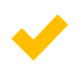 Fördern von Neugier und der Entdeckerfreude bei den Teilnehmenden
Raum jede Woche bereitstellen
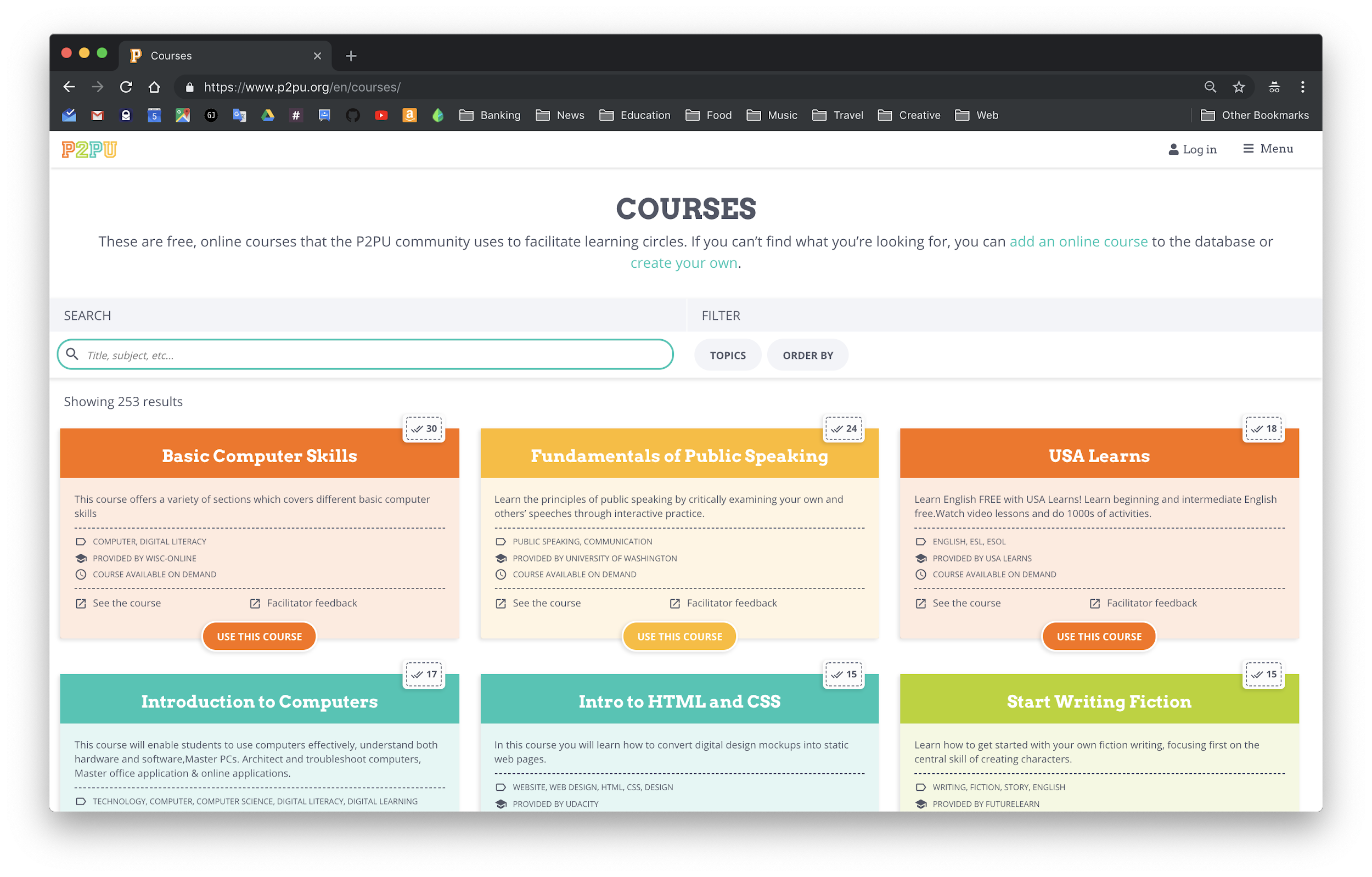 Übersicht der Onlinekurse auf  p2pu.org/courses
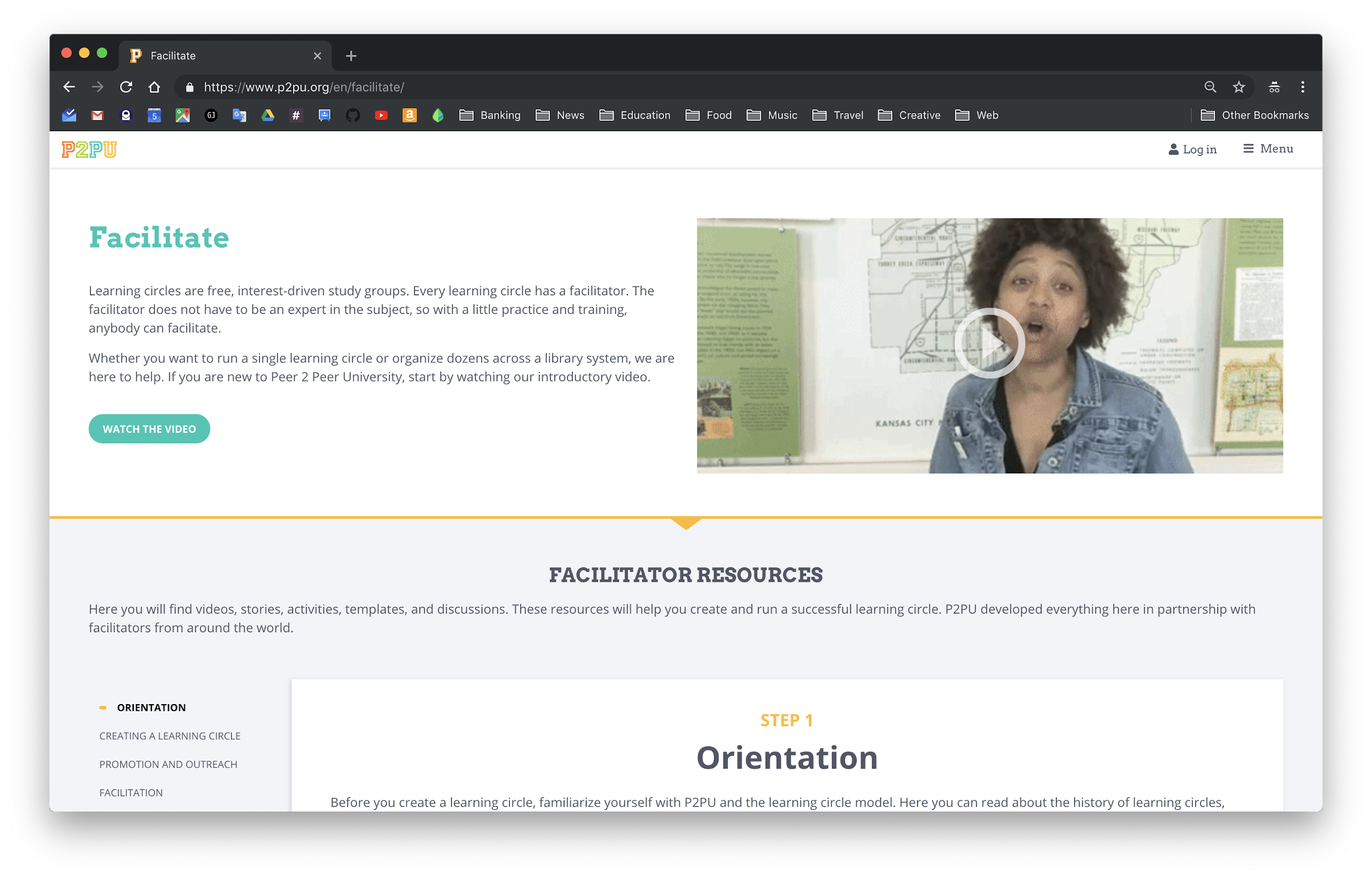 Tutorials, Vorlagen und andere Materialien auf p2pu.org/facilitate
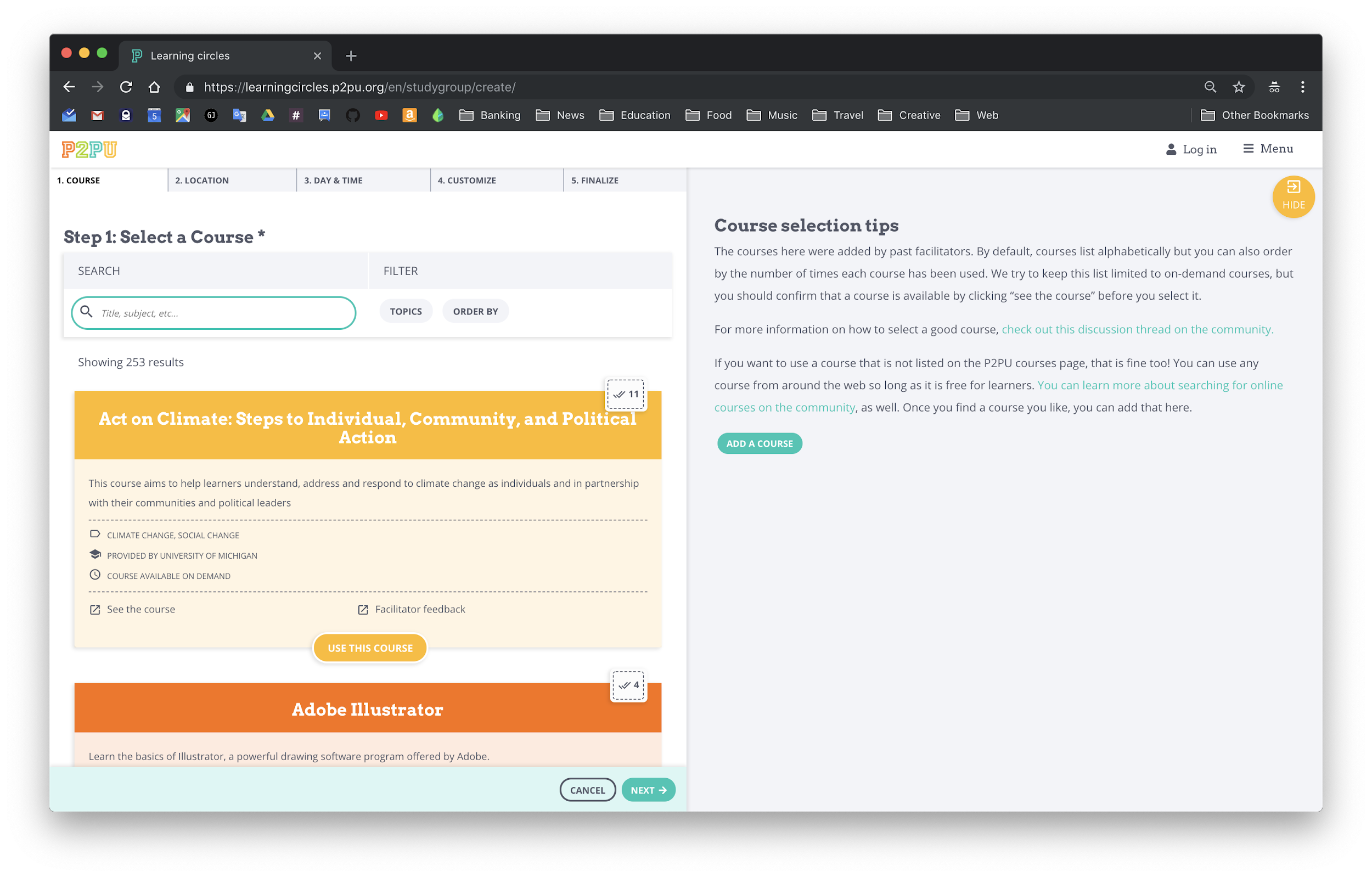 Tool zur Erstellung von Learning Circles
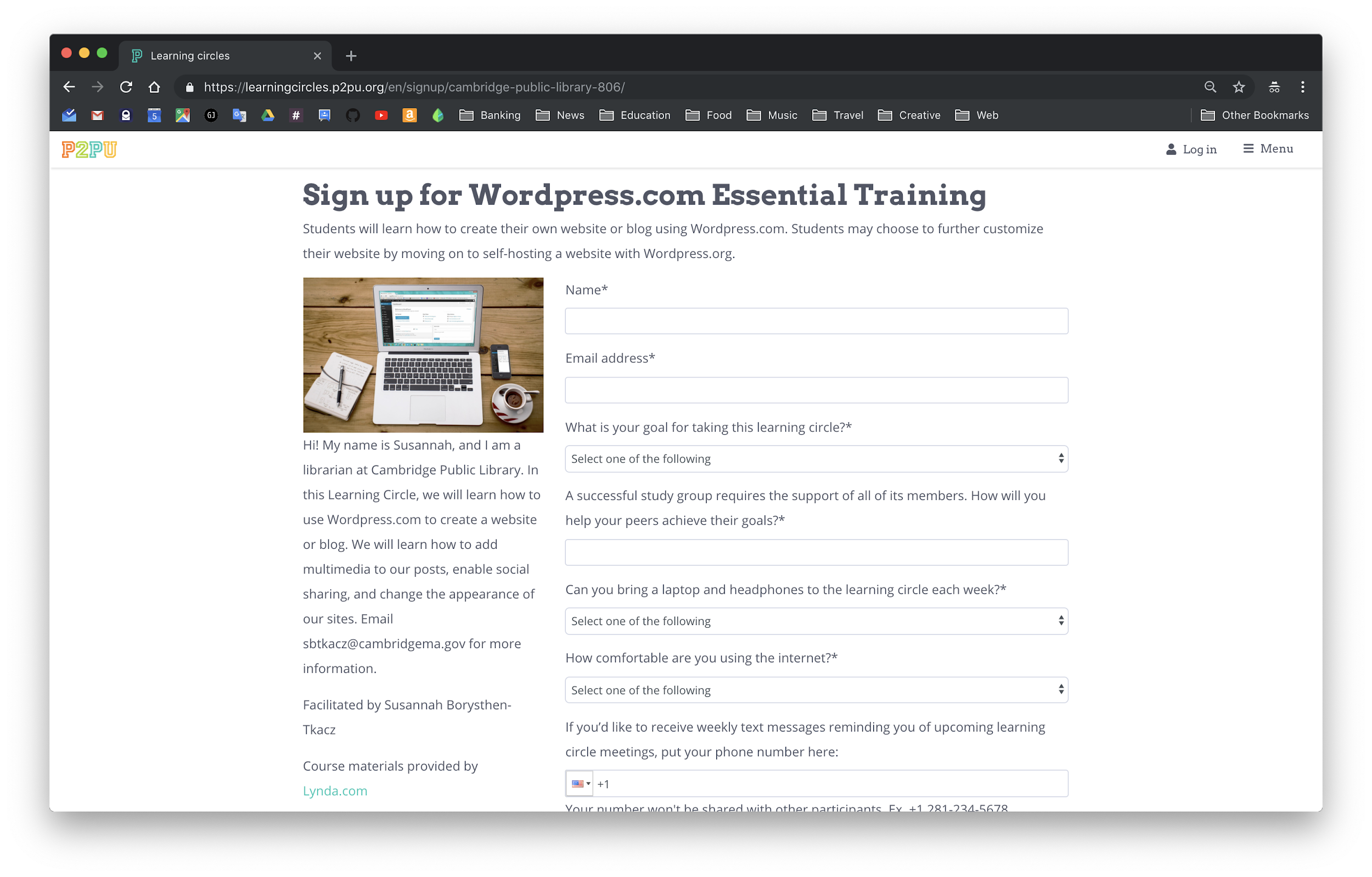 Learning Circle Registrierungsseite
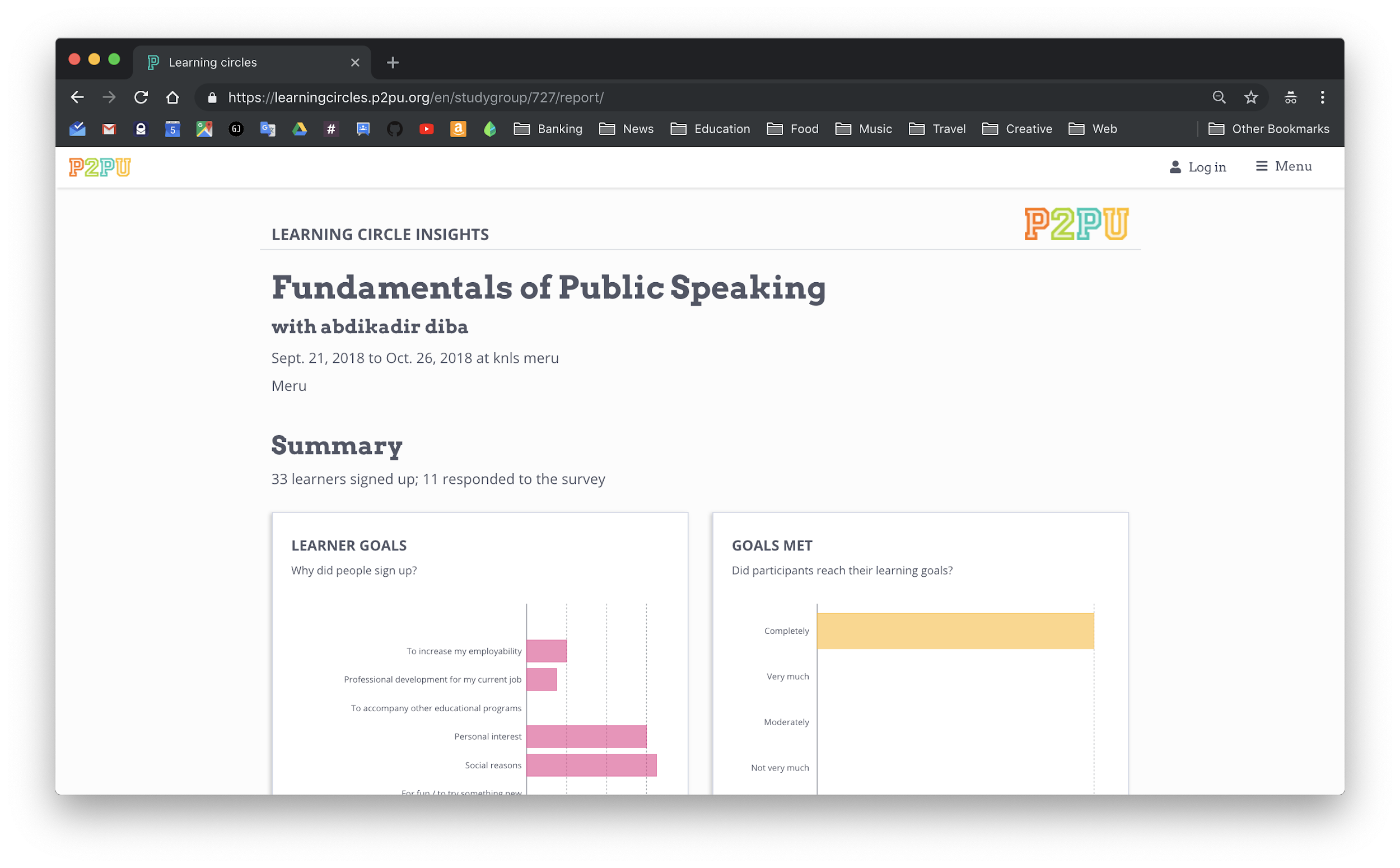 Learning Circle Erfahrungsbericht
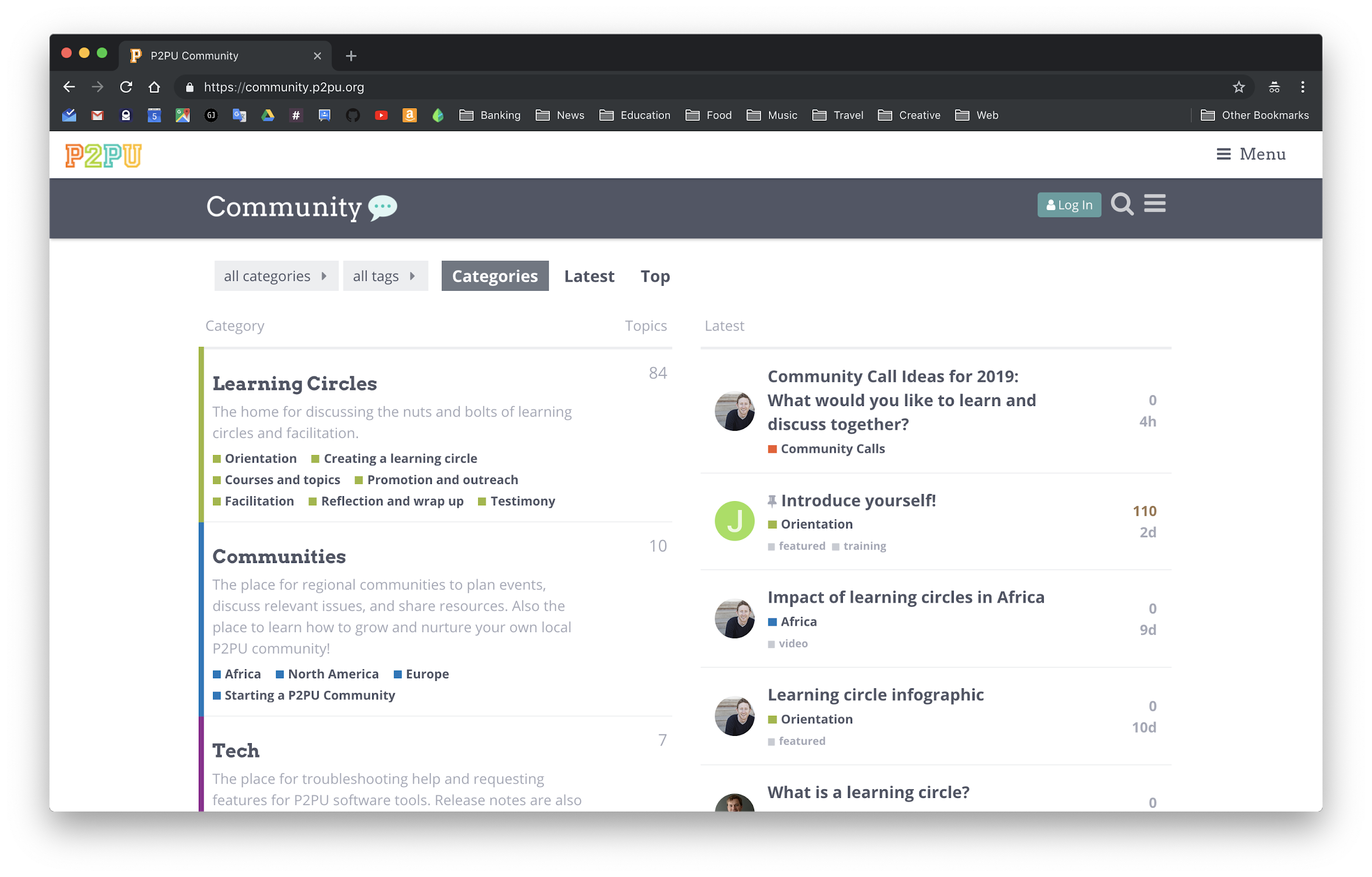 Diskussionsforum auf  community.p2pu.org
Learning Circles starteten 2015 in der  Chicago Public Library...
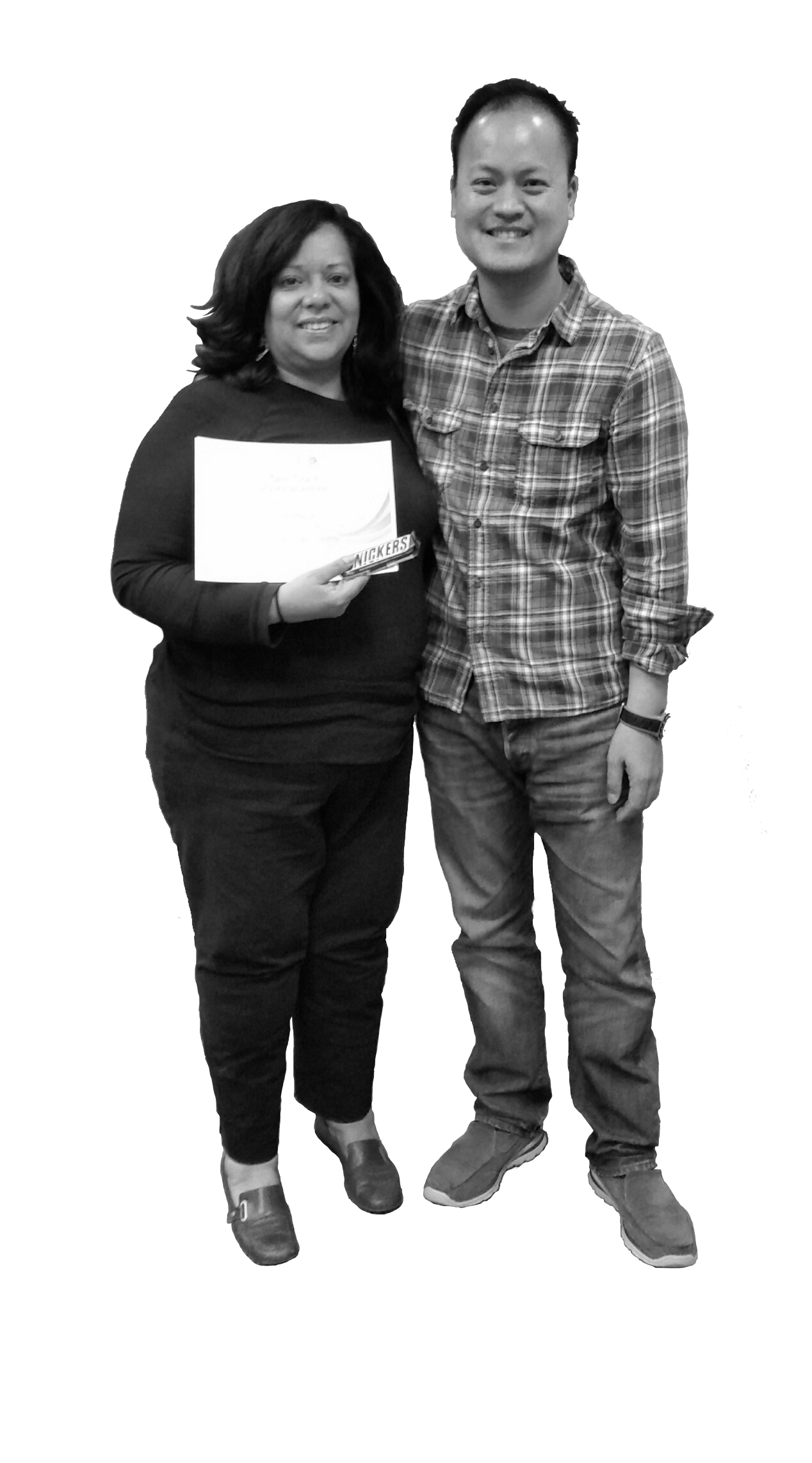 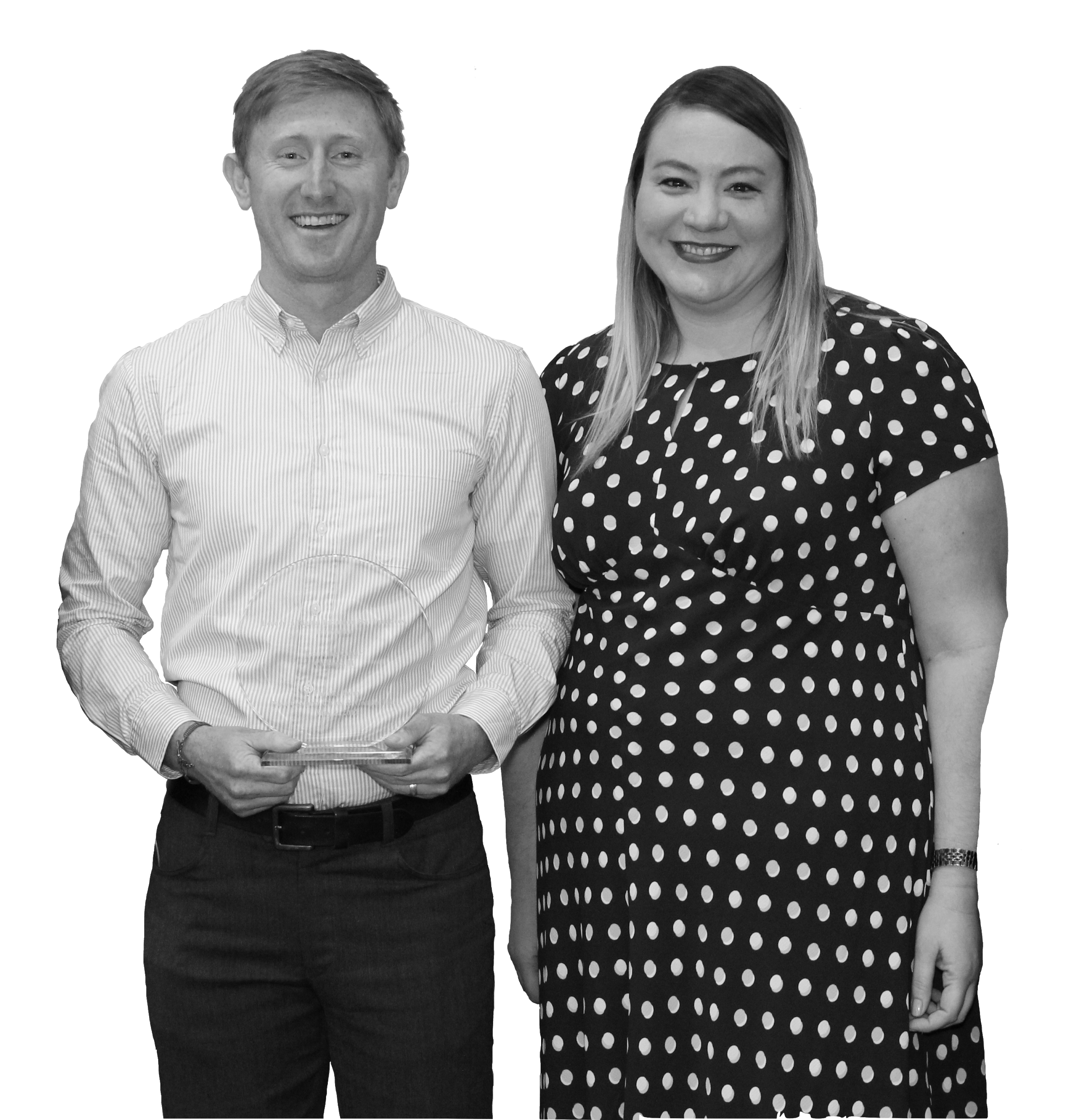 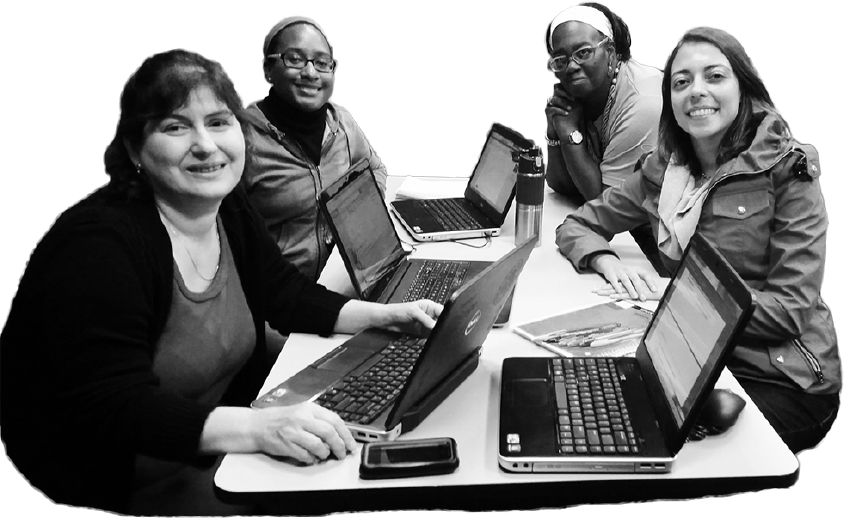 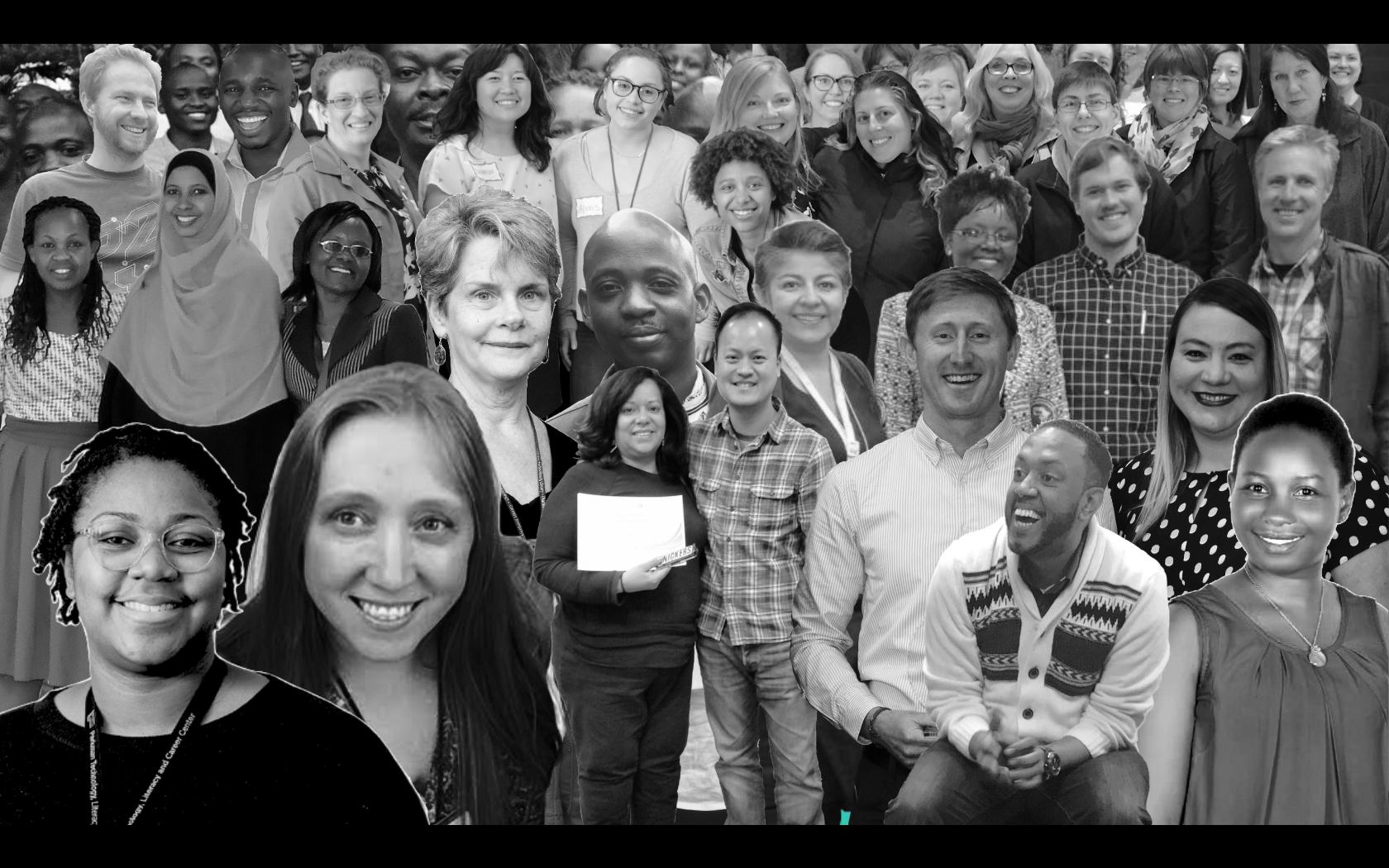 ...und bilden heute eine globale Gemeinschaft.
Wir stellten fest, dass Learning Circles
We’ve found that
LEARNING CIRCLES:
gemeinschaftsbasiertes Lernen in Bibliotheken und Bildungszentren beleben

funktionierende Alternativen zur formalen Bildung schaffen


die digitale Inklusion unterstützen für Menschen, die neu im Online-Lernen sind
zu einer 10x höheren Duchrhaltequote führen, als Onlinekurse allein

die Eigenverantwortlichkeit der Menschen als selbstgesteuerte Lernende erhöhten

die Kompetenz der Lernenden, ihre eigenen Lernziele zu setzen und zu erreichen, stärkten
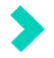 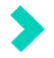 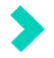 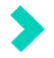 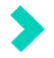 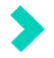 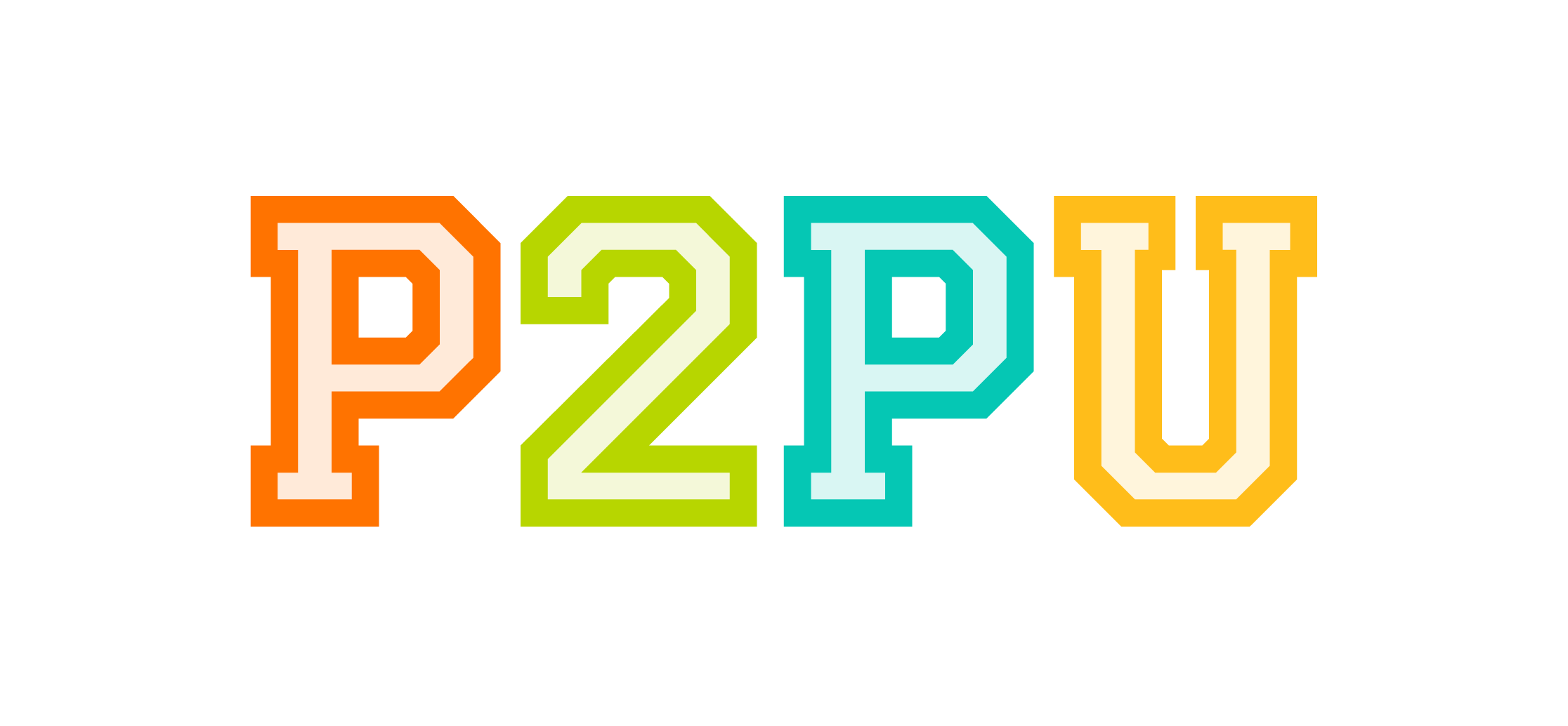 come say hi at p2pu.org
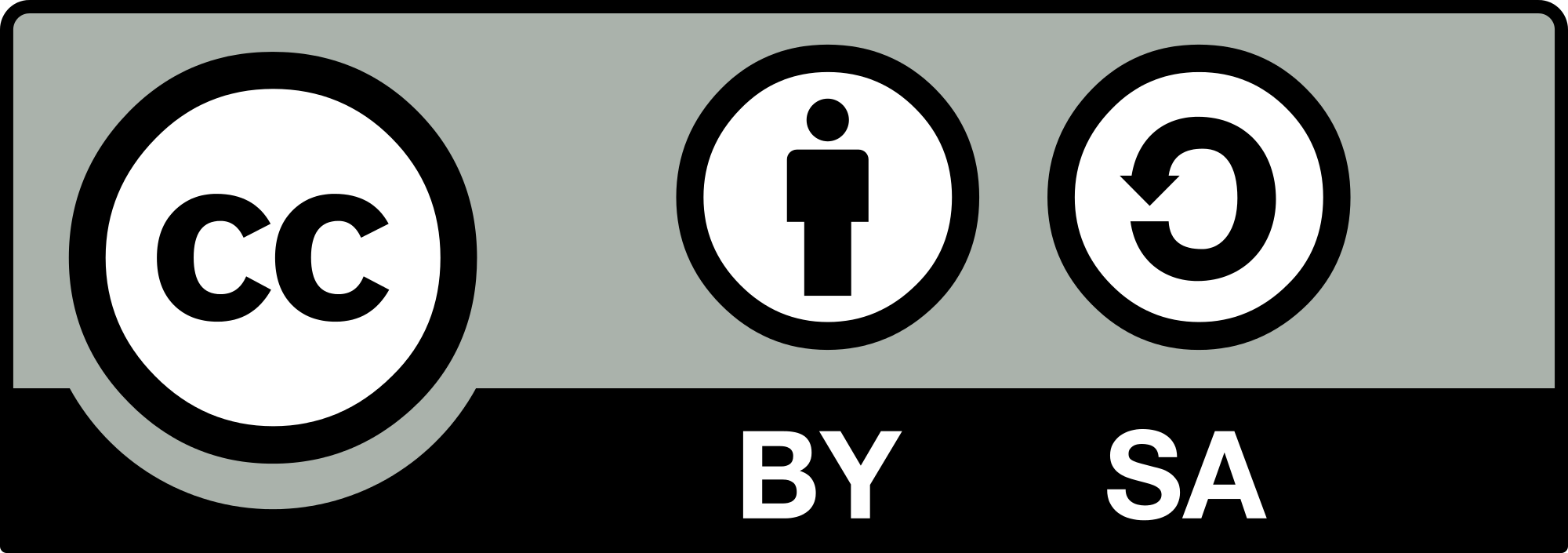 version 2.0
Who were those people I just saw?
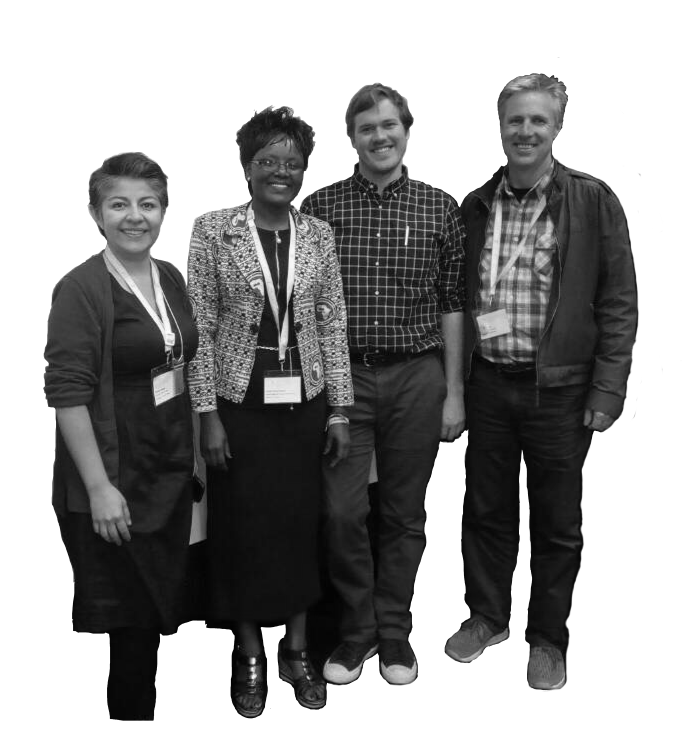 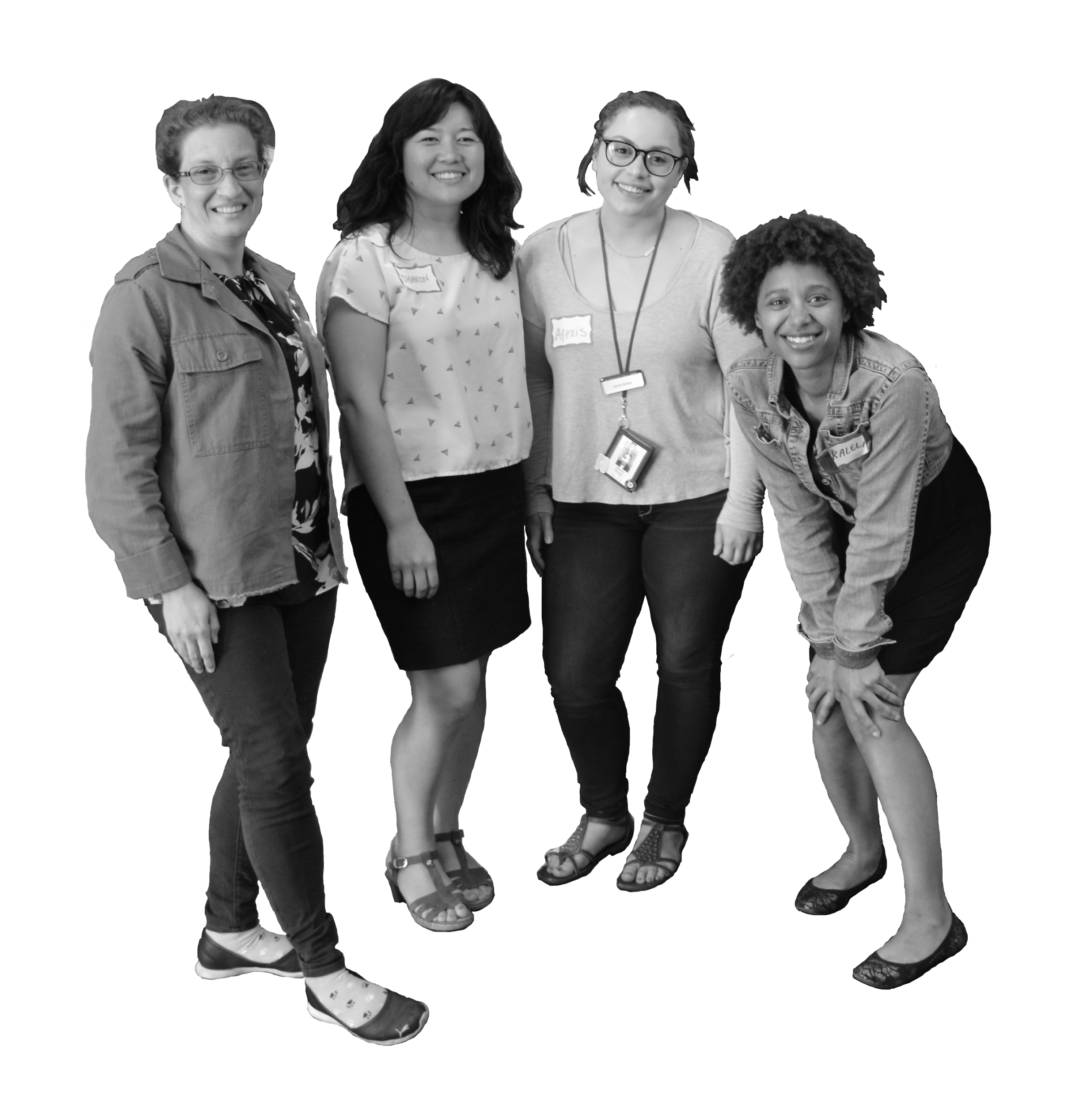 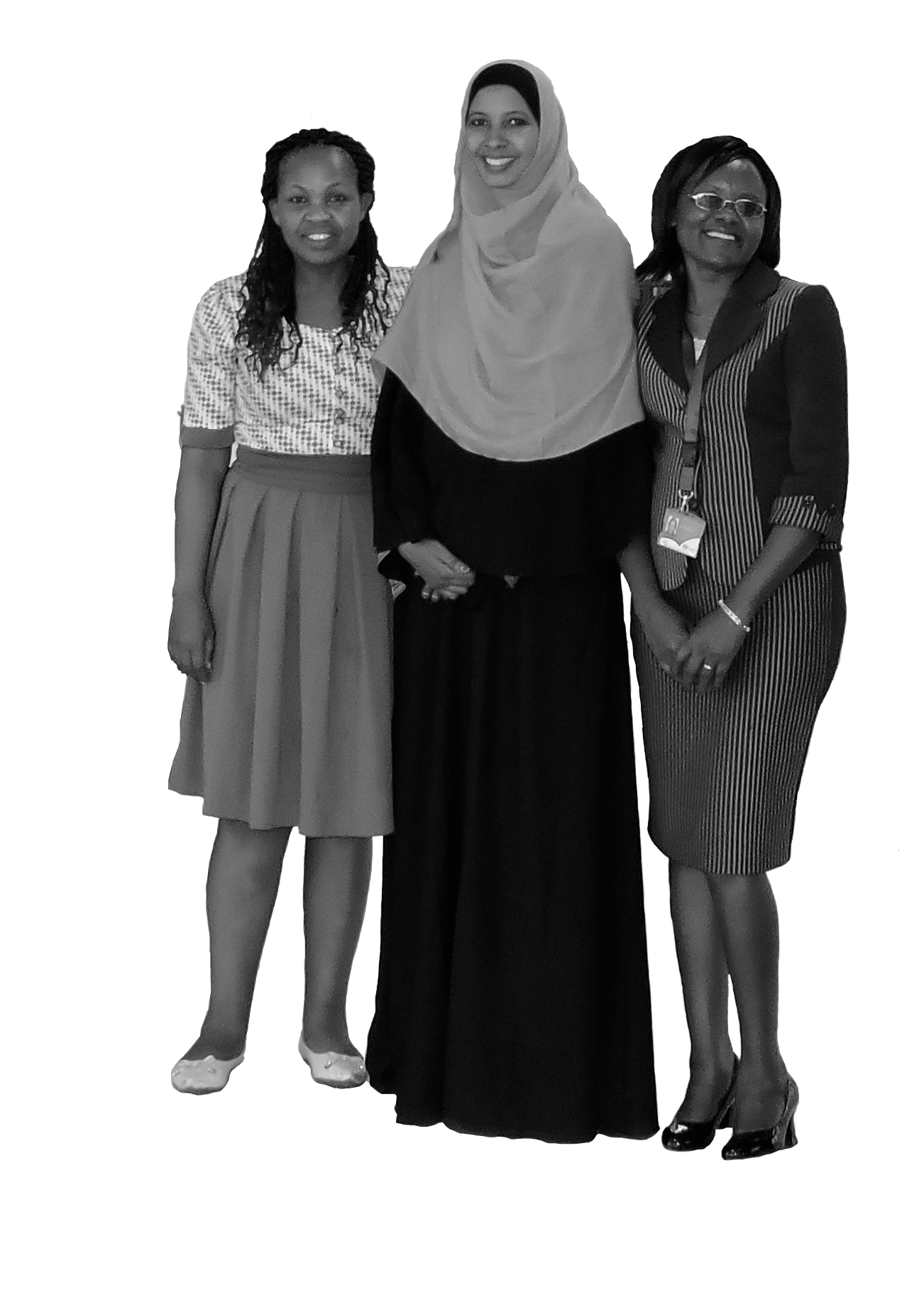 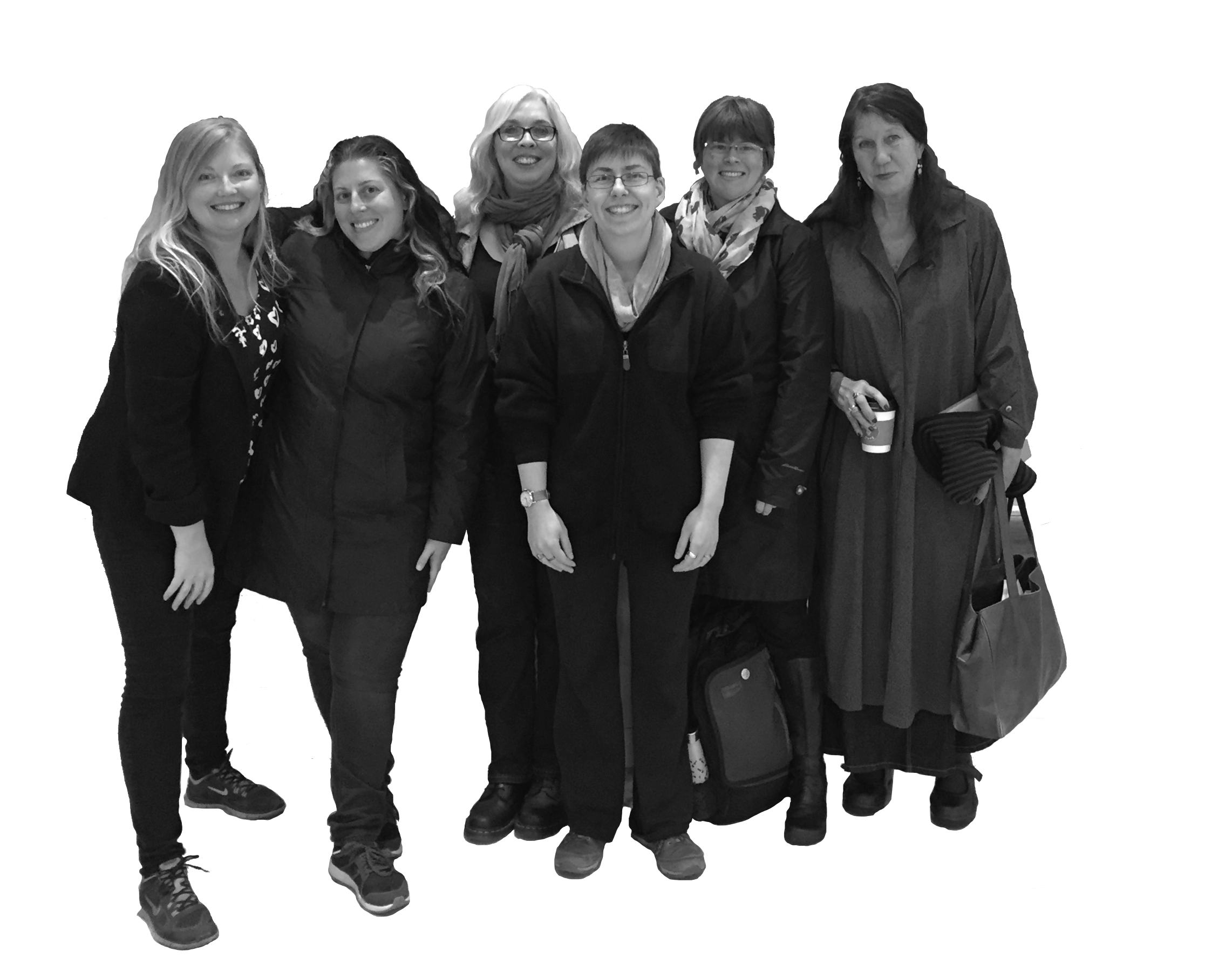 Jordan (front-center), and her fiction writing learning circle at Boston Public Library.
Andrea (Chicago), Purity (Nakuru), Grif (Boston), and Chris (Seattle) running a workshop at the Next Library conference in Aarhus, Denmark in 2017.
Juliana (Nairobi), Kaltuma (Nairobi), and Purity (Nakuru) at a P2PU 2016 facilitator training workshop in Nakuru, Kenya.
Athanasia (Miami), Sharon (Toronto), Alexis (Kansas City), and Kalela (Philadelphia) at P2PU’s 2018 Gathering in Kansas City.
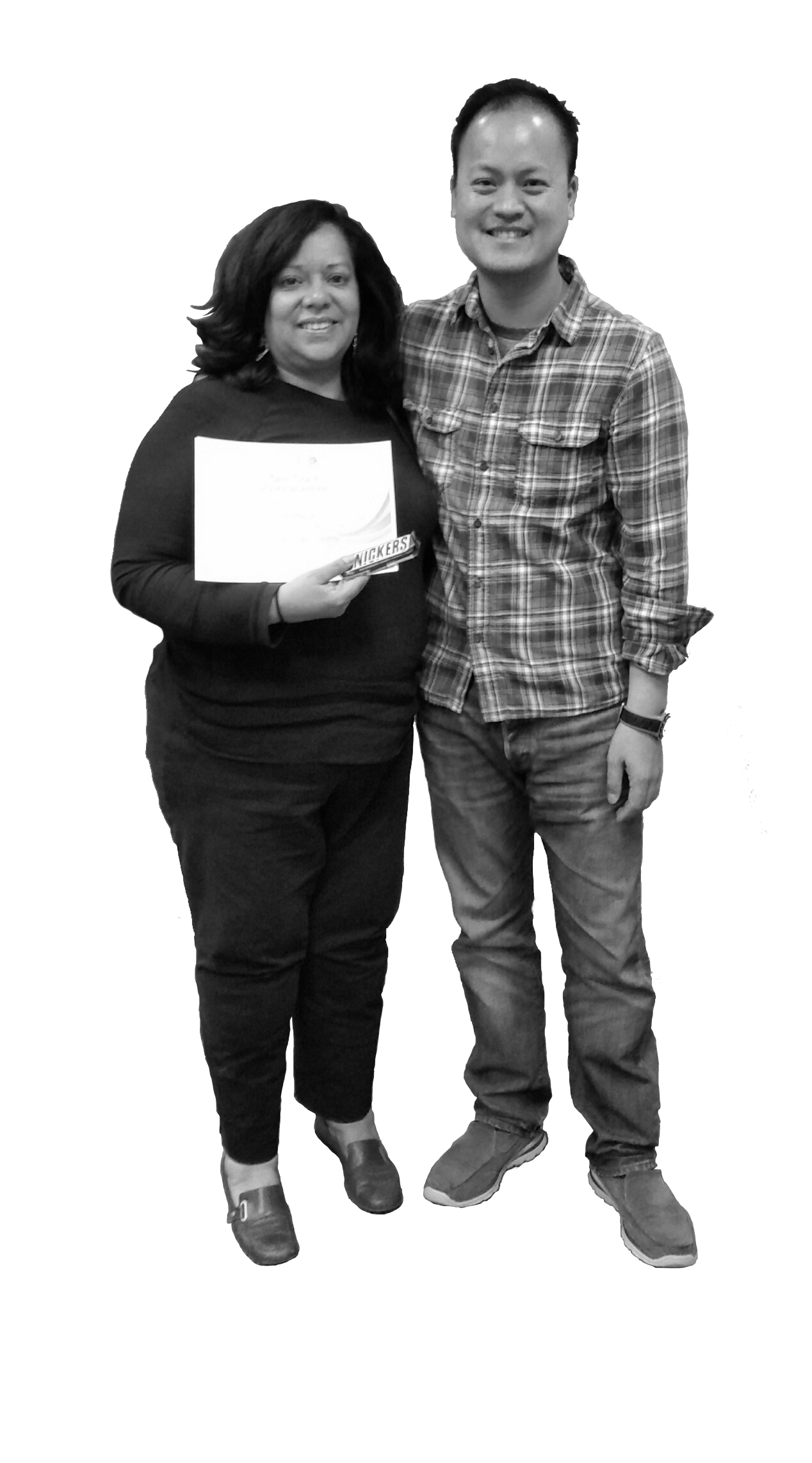 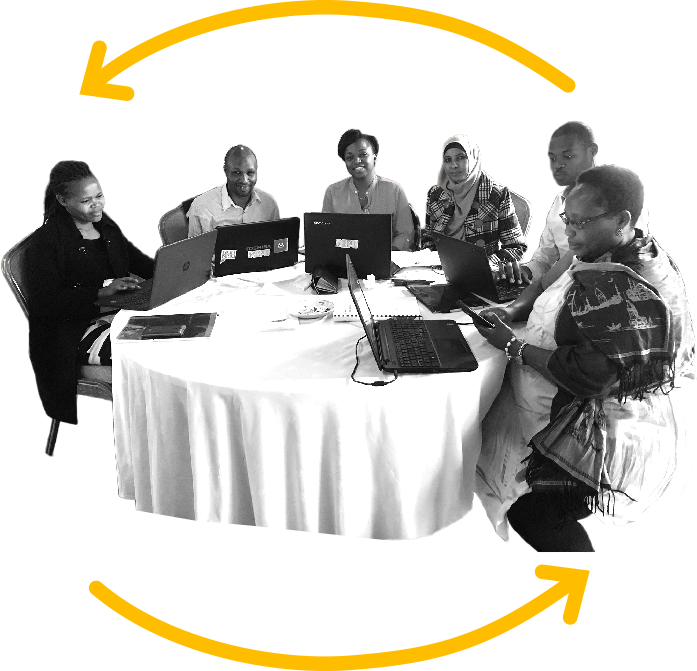 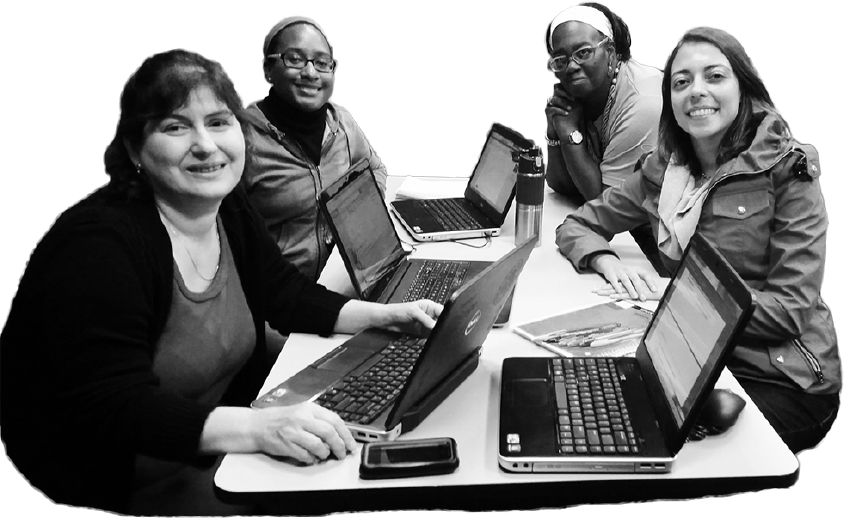 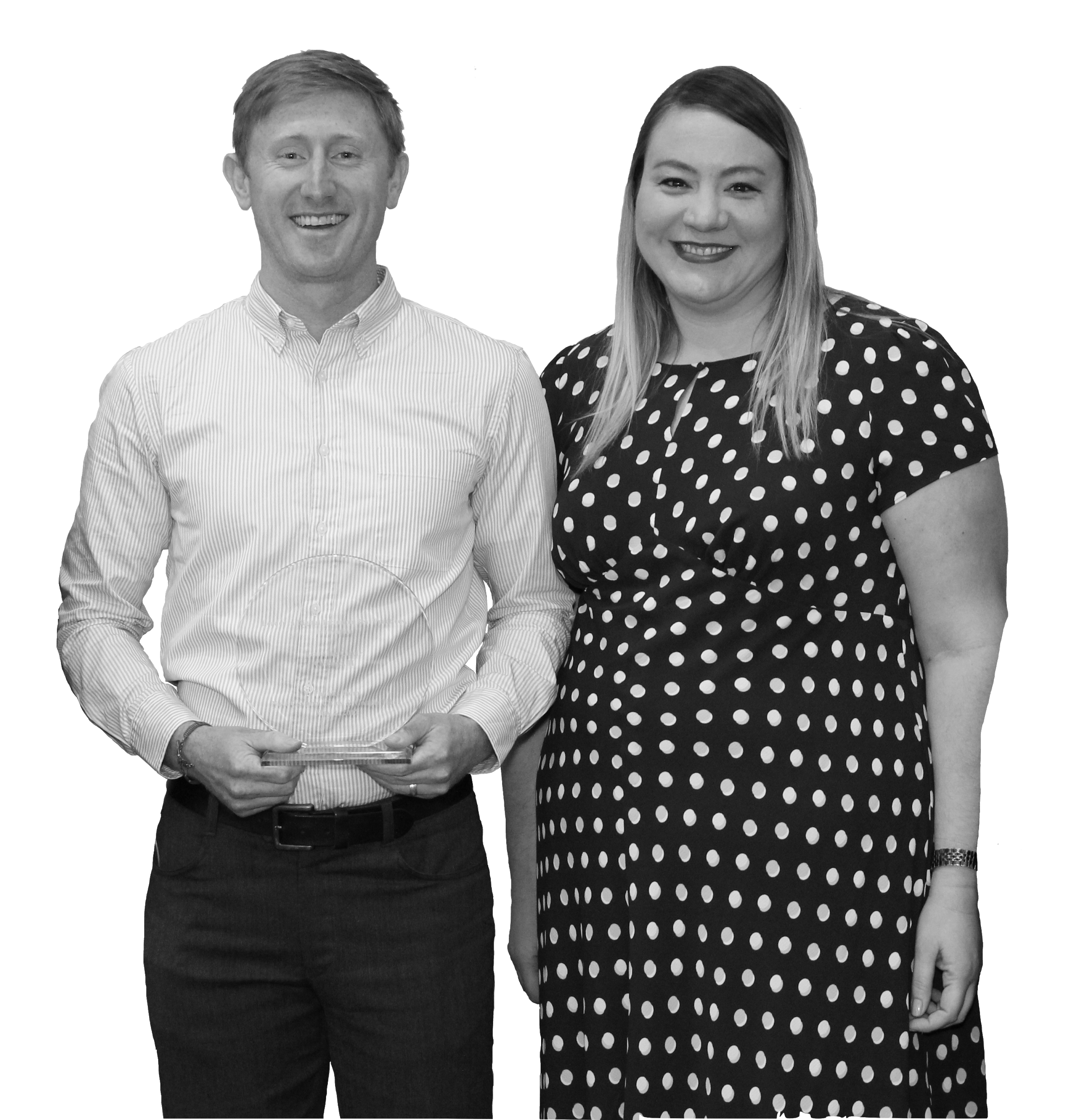 Shenita (back-right) was also one of the first learning circle facilitators in Chicago. Cristiane (front-right) was a PhD student at North Carolina State University who wrote her dissertation about P2PU. She participated in 6 learning circles!
Some of the Kenya facilitation crew: Ether, Raymond, Bethsheba, Kaltuma, Yusef, and Mary,
James (Chicago), was one of the first learning circle facilitators. Here he is with a library patron who finished a public speaking learning circle in 2015.
Nico (Kingston, Canada) and Kate (Chicago) accepting an award for learning circles from Google Fiber in Dallas in 2017.
Members of our network include:
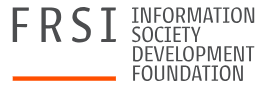 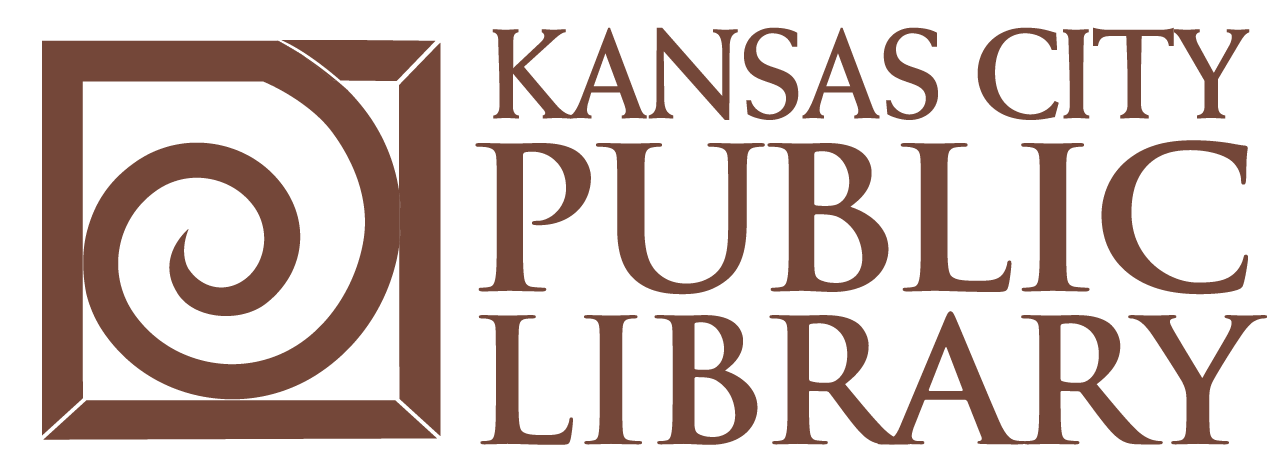 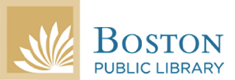 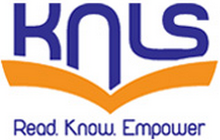 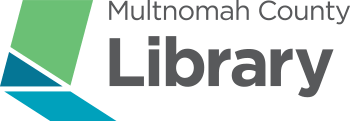 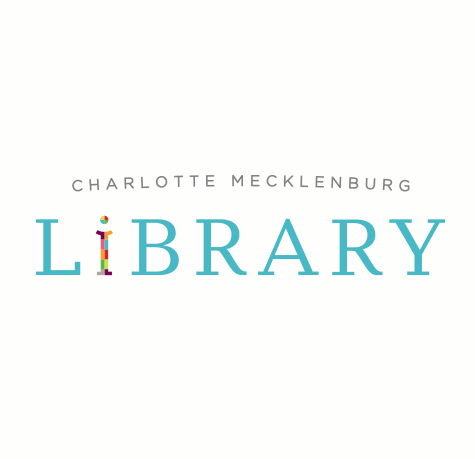 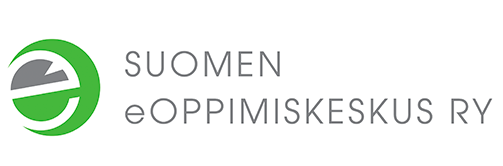 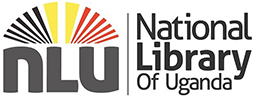 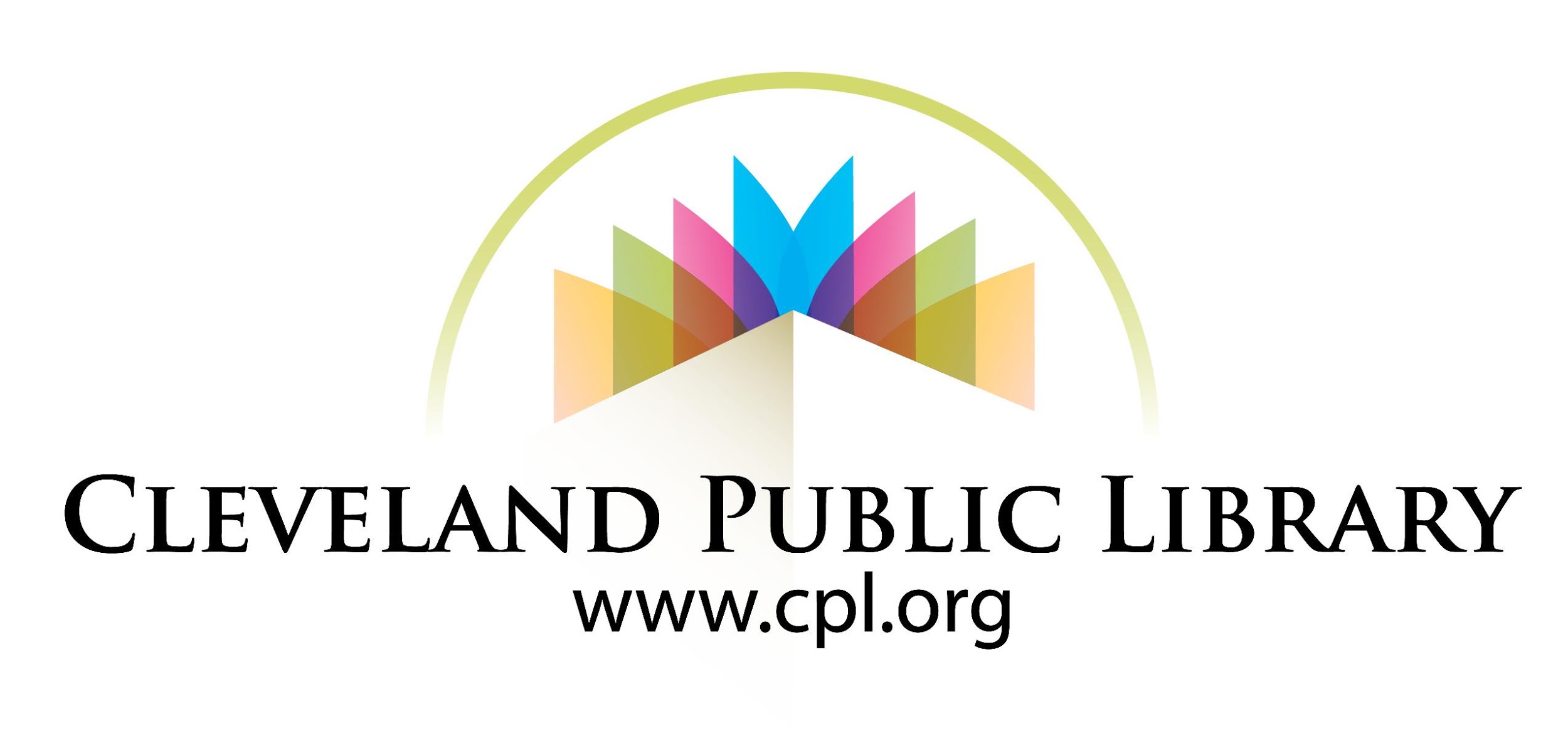 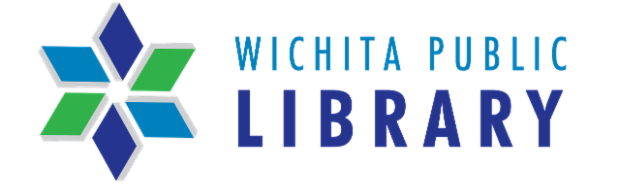 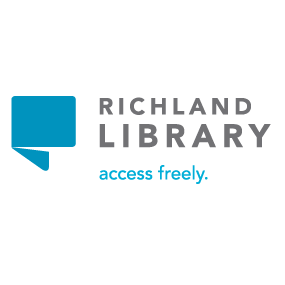 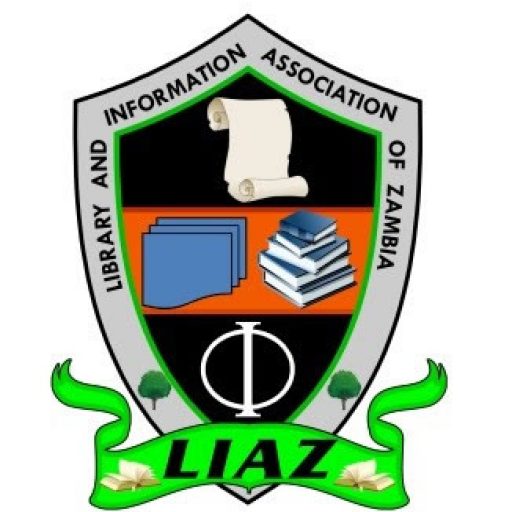 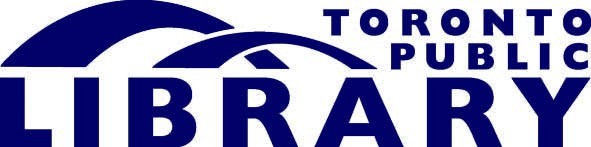 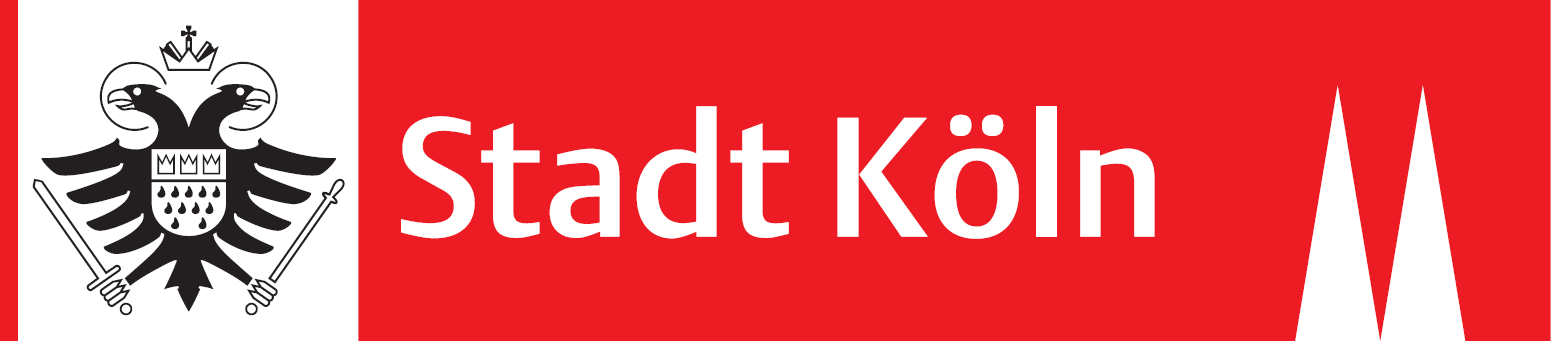 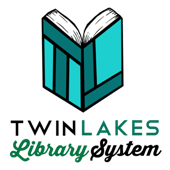 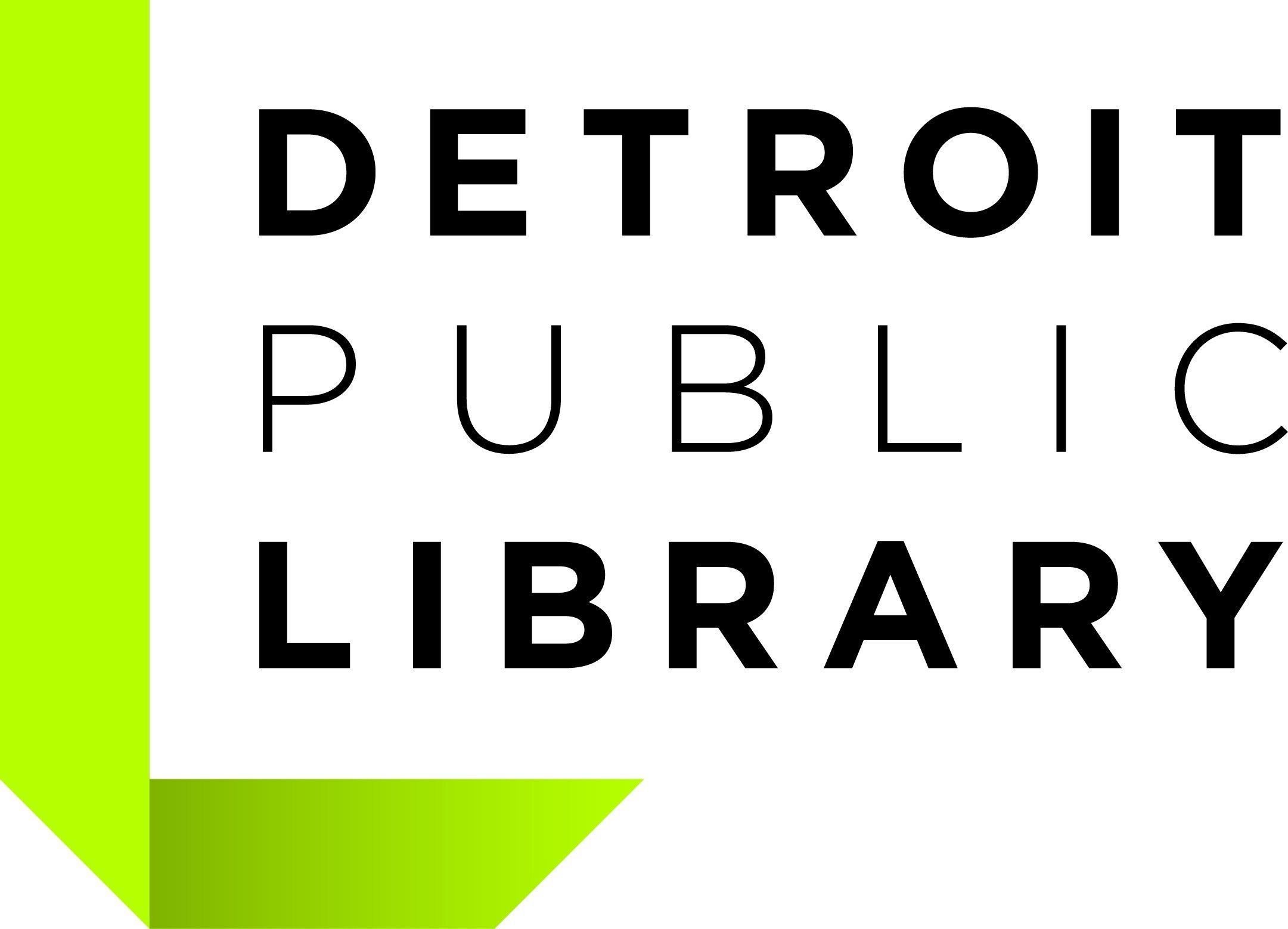 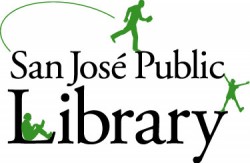 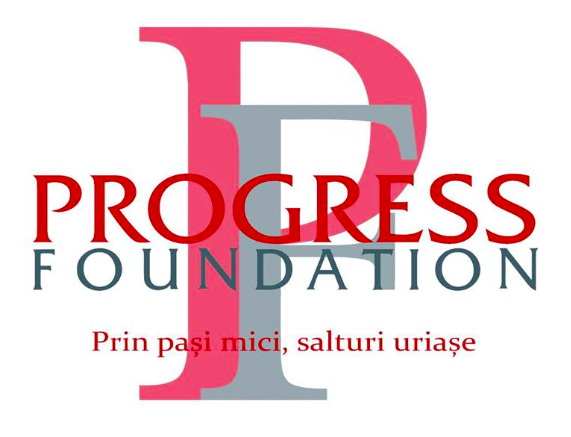 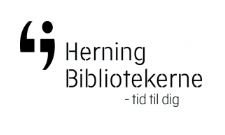 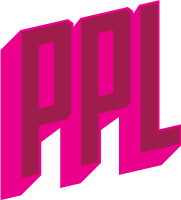 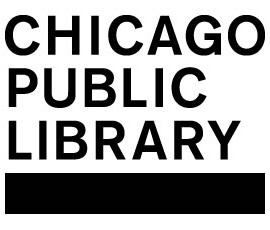 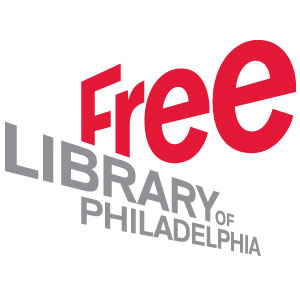 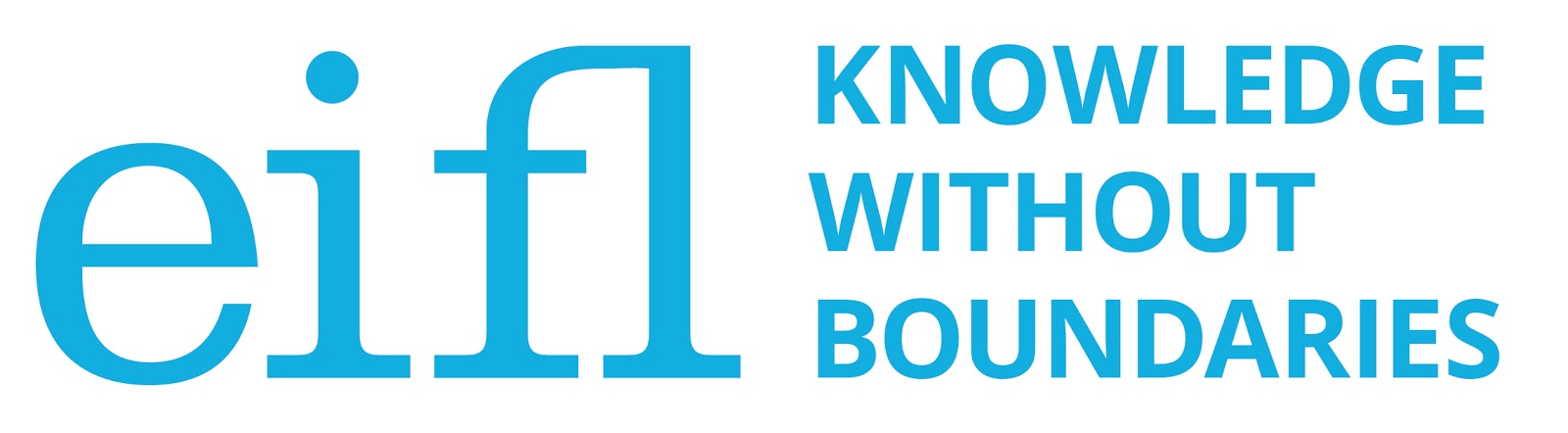